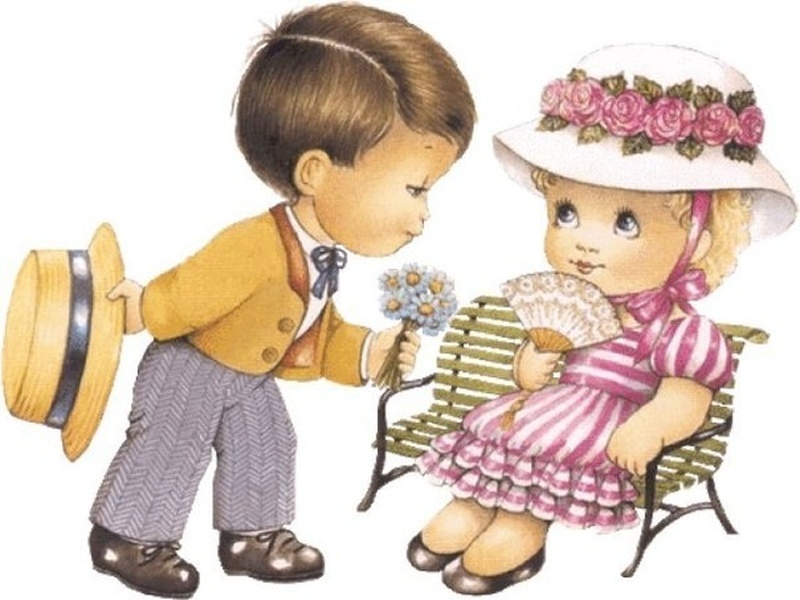 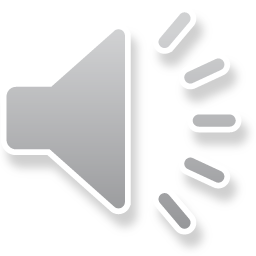 Вежливость и доброта!
Все вместе
Где красота – там доброта.
Их разлучить ничто не может.
Любая светлая мечта
На двух подруг всегда похожа.
И нам без них не обойтись
Ни светлым днём, ни днём дождливым.
И если хочешь быть красивым,
То добротою поделись.
Каждый человек обязательно должен быть ВЕЖЛИВЫМ
Мы все знаем вежливые и добрые слова, но иногда забываем их использовать.
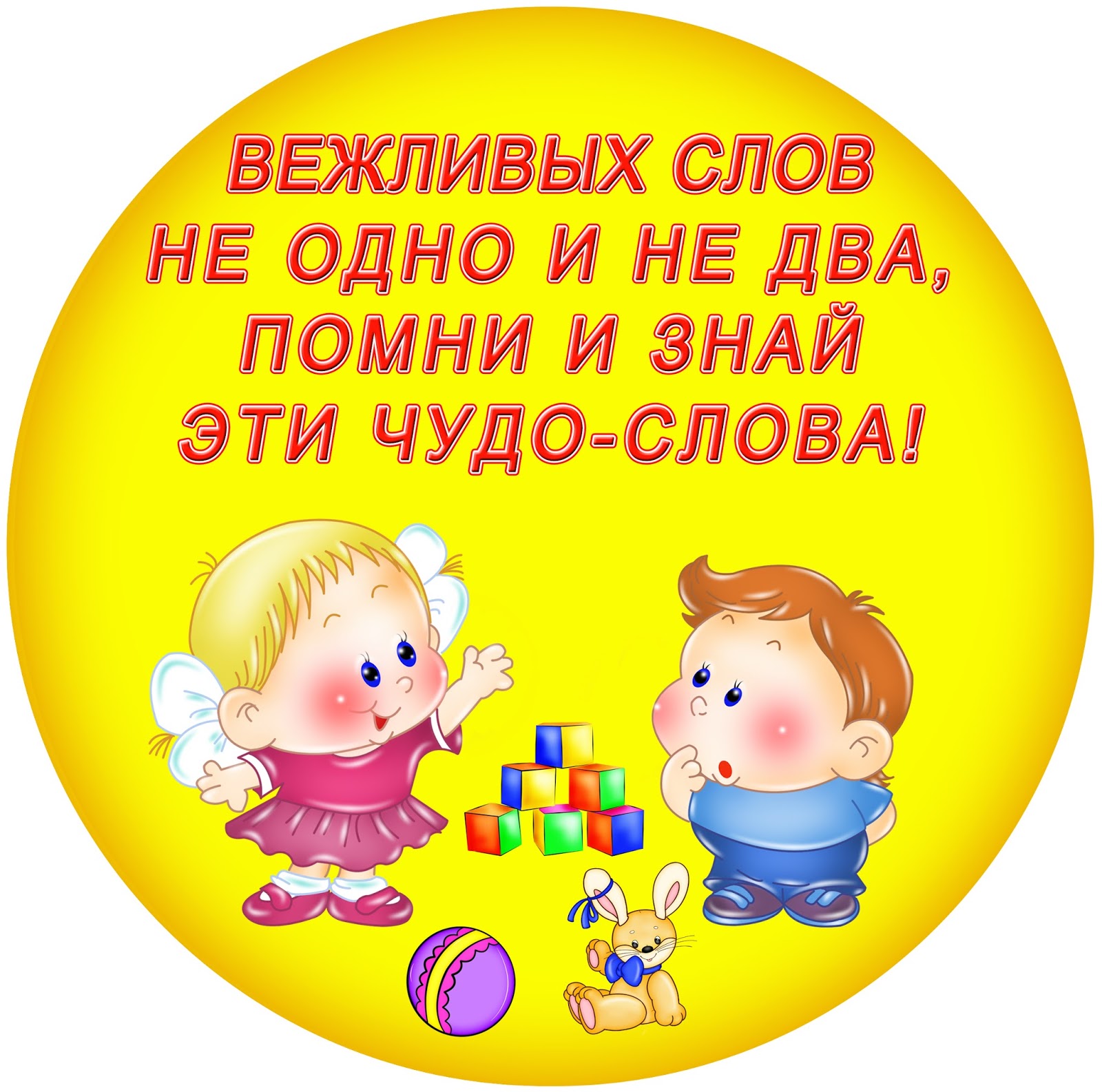 Давай все вспомним эти прекрасные слова
Доброе утро
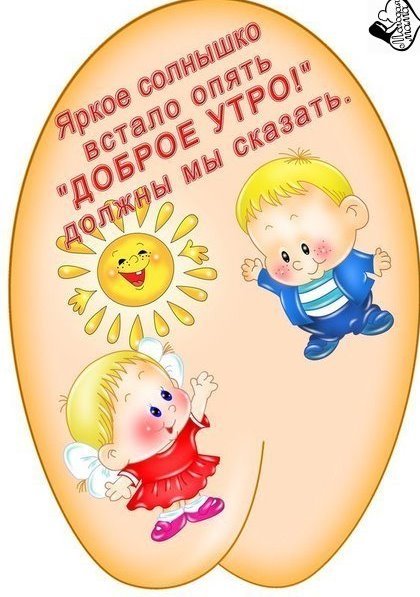 Добрый день
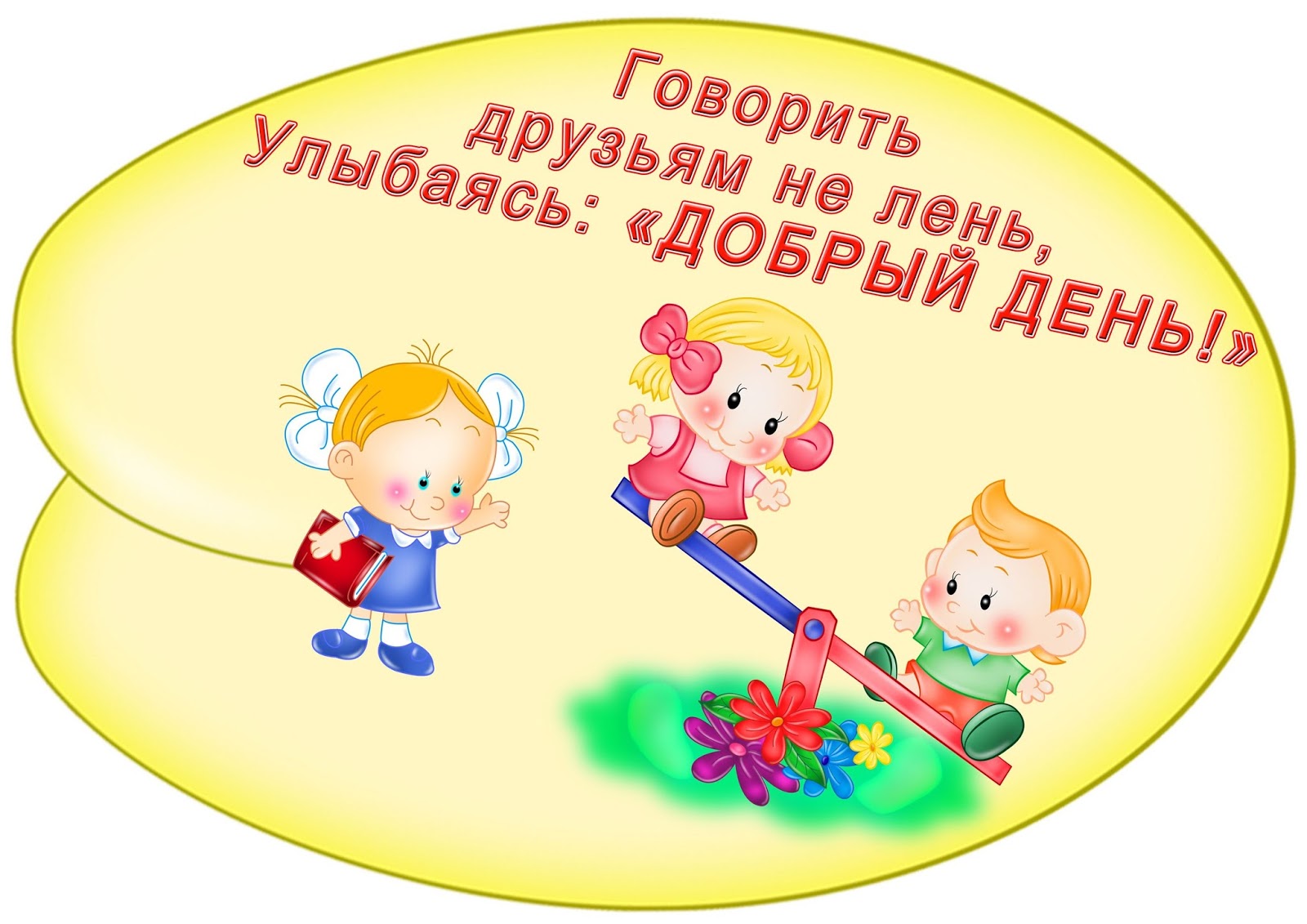 Здравствуйте
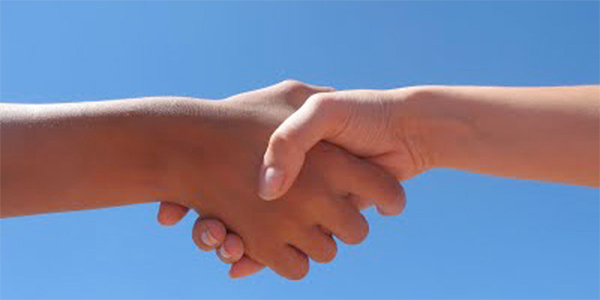 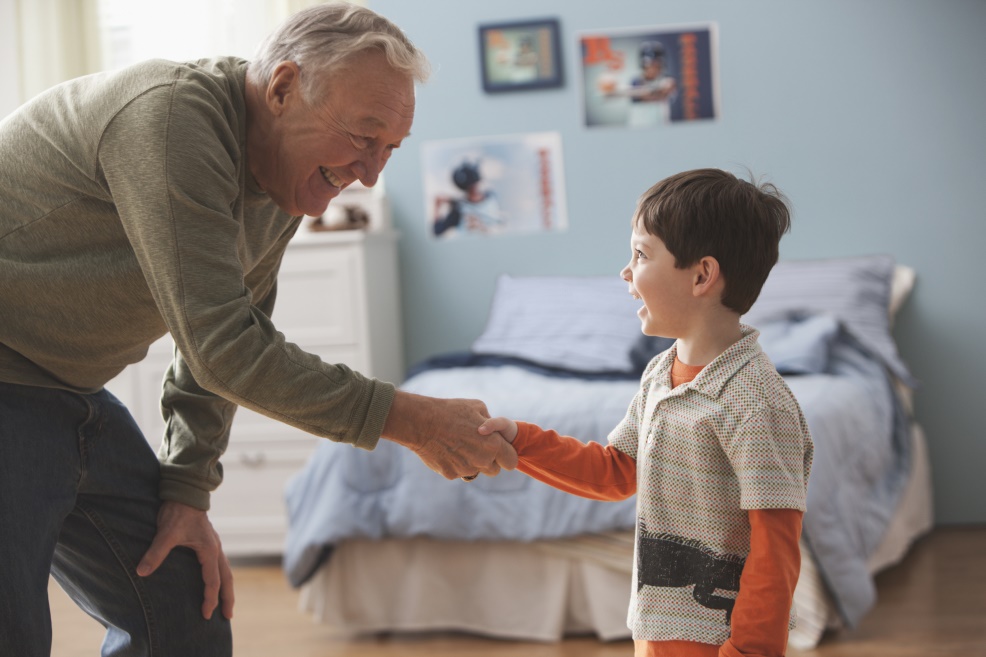 Спасибо
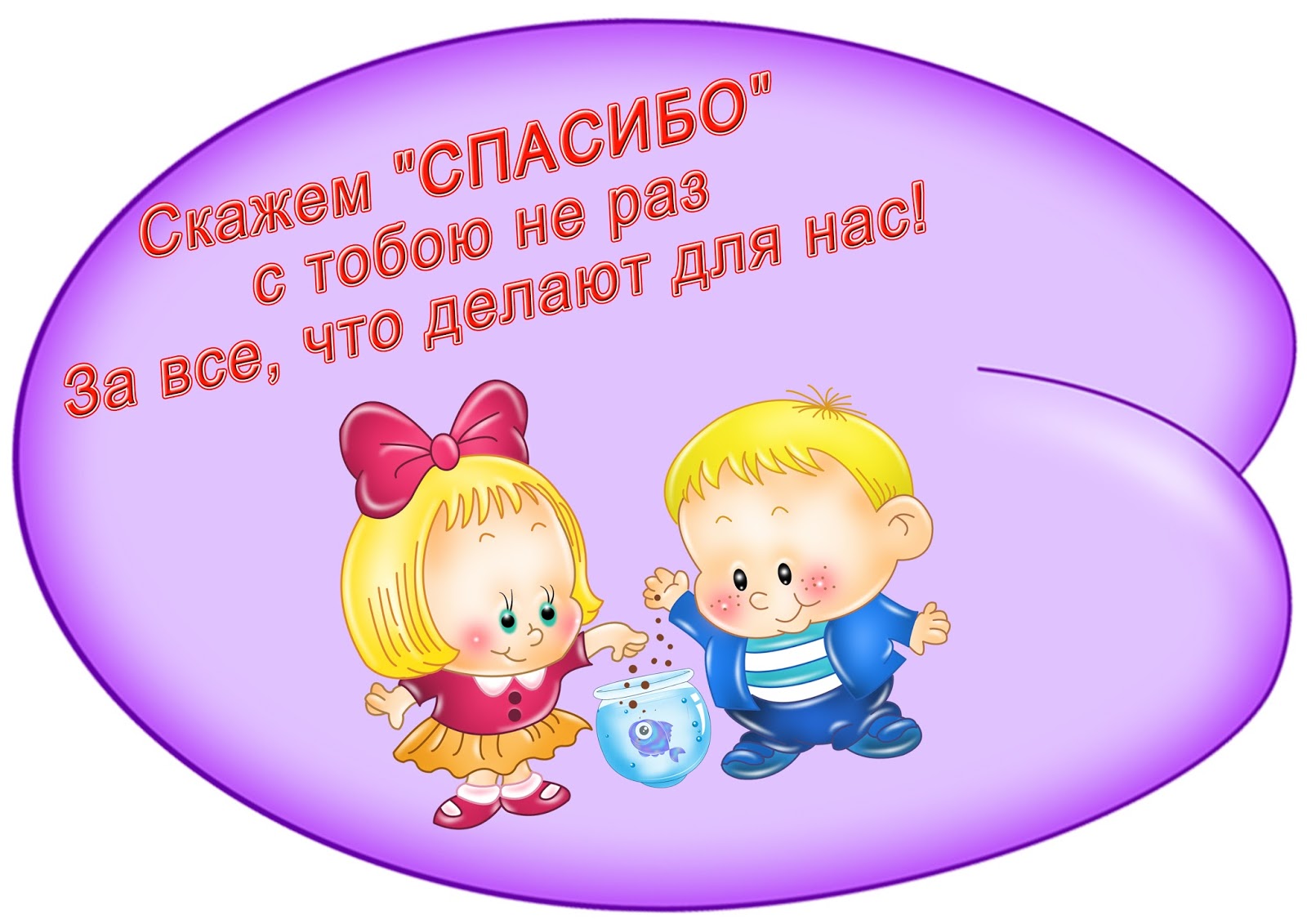 Простите, извините…
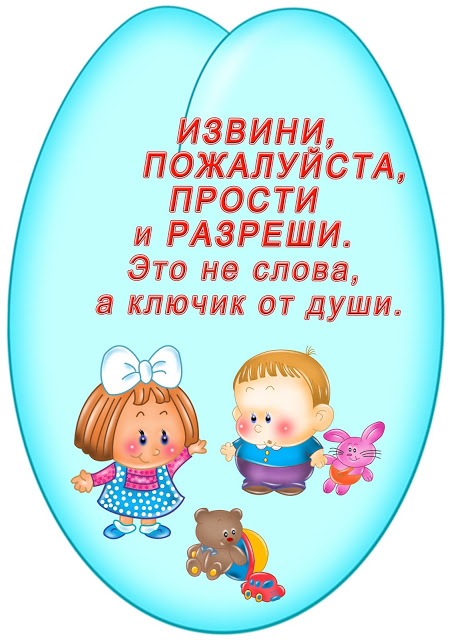 Доброго пути
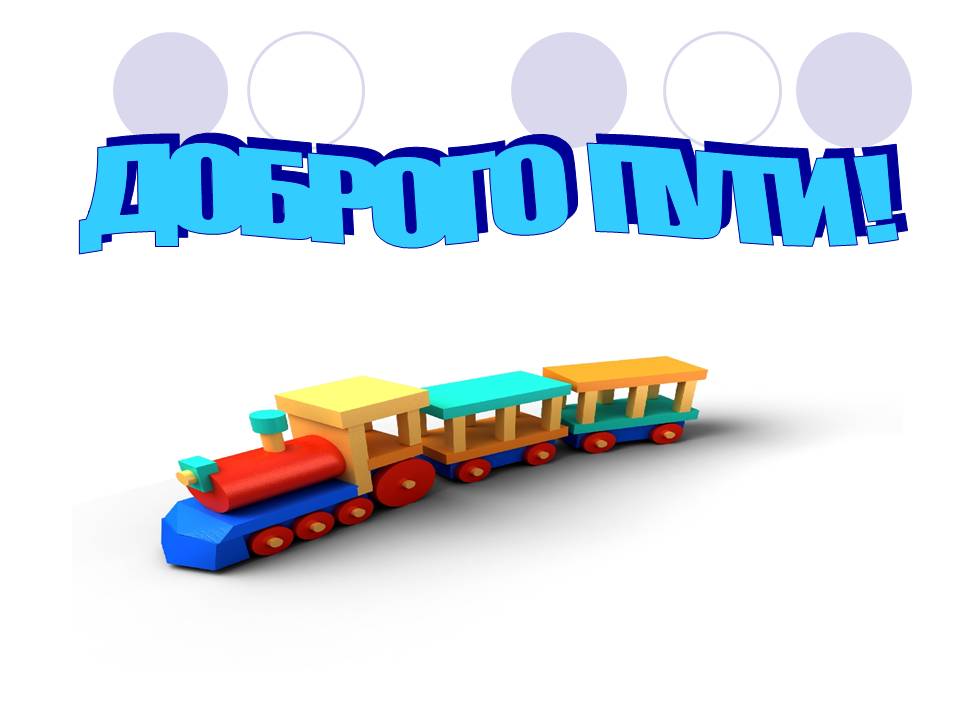 До свидания
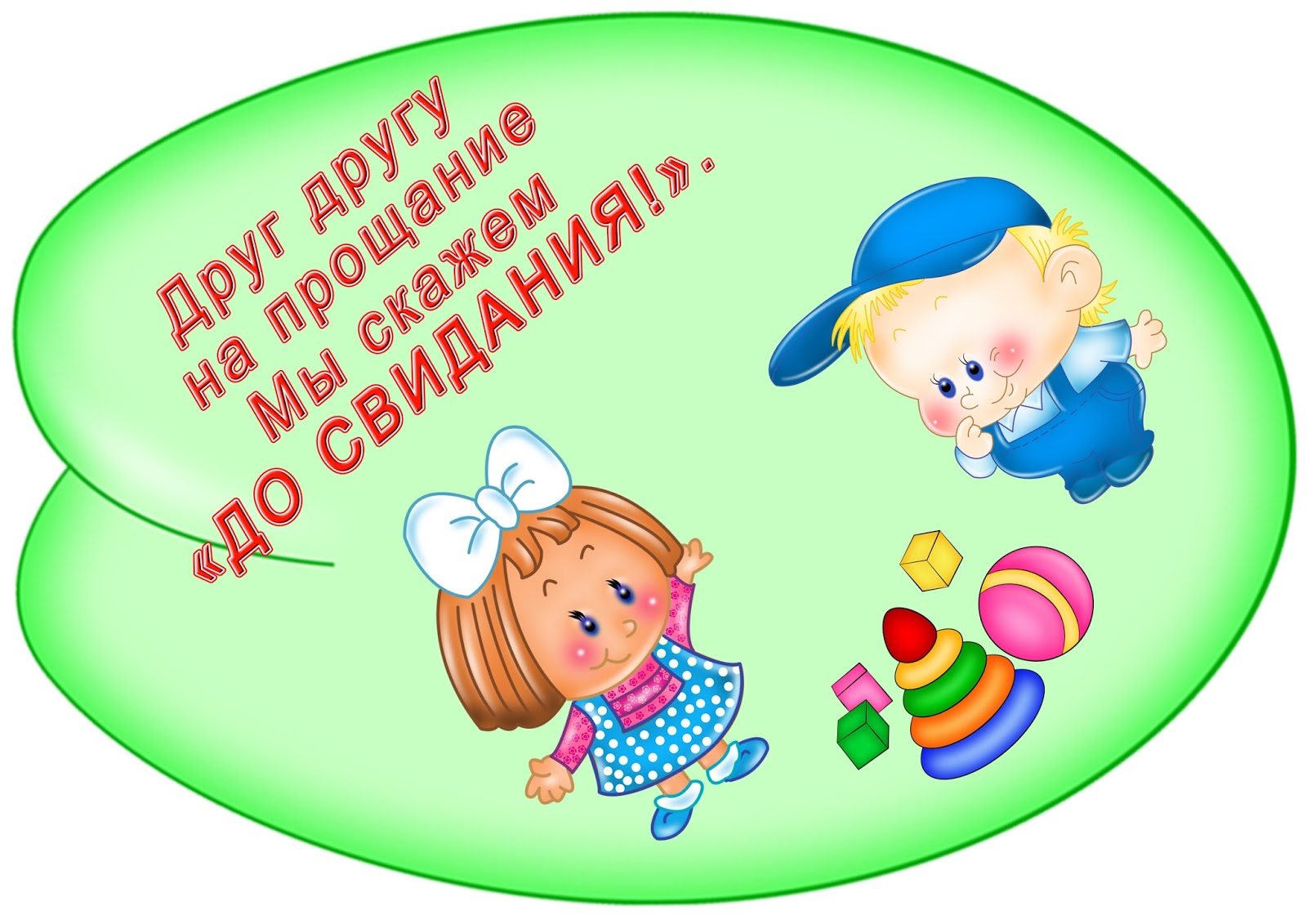 Вежливость – это умение вести себя так, чтобы другим было приятно с тобой.
Вежливый человек – доброжелательный, внимательный, скромный, отзывчивый, воспитанный.
Правила вежливости
Будь вежливым всегда и со всеми.
Будь всегда приветлив: при встрече здоровайтесь, за помощь благодари, уходя не забудь попрощаться!
Старшим, маленьким, больным уступай место.
Совершай только хорошие поступки.
Не спорь с товарищами по пустякам, не давай им прозвищ, не дерись, не оскорбляй.
Никогда не капризничай и не груби.
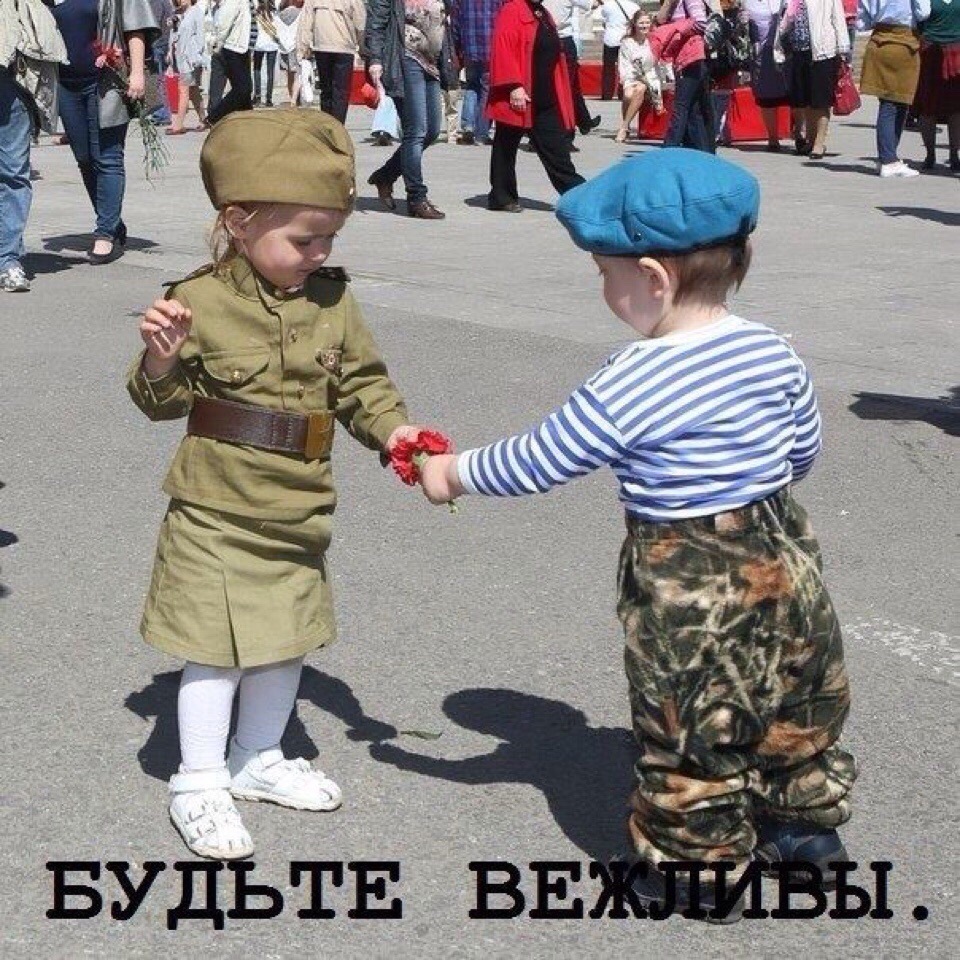 Старайтесь быть вежливыми везде и всегда
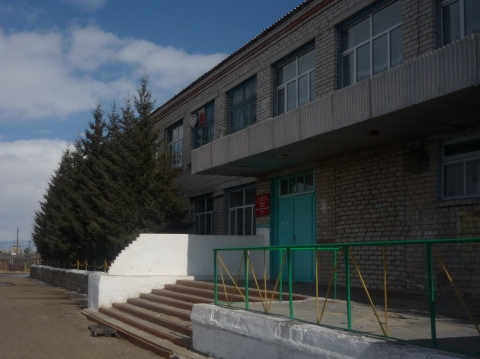 Правила поведения на перемене
• толкать друг друга; 
• употреблять непристойные выражения и жесты;
• бросаться различными предметами;
• драться и применять физическую силу;
• играть в опасные игры, совершать действия, которые могут привести к травмам и порче школьного имущества;
Правила поведения на перемене
• бегать по коридорам и лестницам, вблизи оконных проёмов, стеклянных витрин и в других местах, не приспособленных для игр;
• перегибаться через перила, съезжать по перилам, толпиться на лестницах;
• грызть семечки;
• слушать плеер.
И еще…
Кроме того, спускаясь и поднимаясь по лестнице, придерживайтесь правой стороны.Не обгоняйте учителей или взрослых, идущих по лестнице или по коридору, а если это необходимо сделать, то попросите разрешения пройти.
При встрече с учителями, работниками школы, родителями и другими взрослыми приостановитесь и поздоровайтесь.
Будьте осторожны, когда открываете и закрываете двери; не суйте руки в дверные проёмы, не балуйтесь и не хлопайте дверьми.
Посещая туалет, не задерживайтесь там без надобности; туалет — это не самое подходящее место для разговоров и общения с товарищами.
После посещения туалета не забывайте вымыть руки.
Перемена — это не только время для отдыха, но и возможность подготовиться к другому уроку.
• Наведите чистоту и порядок на вашем рабочем месте: достаньте из портфеля всё необходимое для следующего урока, уберите всё лишнее.


• Не забывайте заботиться о чистоте в школе. Если вы заметили мусор, уберите его.
• Если учитель попросит вас помочь подготовить класс к следующему уроку, не отказывайтесь. Будет очень хорошо и вежливо, если вы сами предложите такую помощь учителю (вытереть доску, раздать тетради, расставить стулья, сходить за книгами в библиотеку и т. п.).
• Если ваш класс дежурный, вы должны помочь учителю следить за соблюдением дисциплины во время перемен.

• Во время перемены не бегайте по классу. Если учитель хочет проветрить класс и просит вас выйти, сделайте так, как вам говорят. Вам будет намного легче и приятнее заниматься в только что проветренном классе.
• Во время перемены не играйте и не бегайте с острыми предметами: ручками, карандашами, указкой, ножницами. Вы можете случайно поранить себя или одноклассников.
• Ни в коем случае не садитесь на подоконник, особенно тогда, когда окно открыто. Любое неосторожное движение может привести к печальным последствиям.
Спасибо 
за внимание!!!